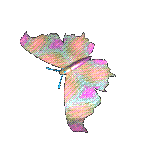 CHÀO MỪNG QUÝ THẦY CÔ
VỀ DỰ GIỜ THĂM LỚP
Môn Tự nhiên và Xã hội lớp 3
Bài 28: BỀ MẶT TRÁI ĐẤT (T1)
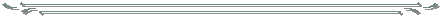 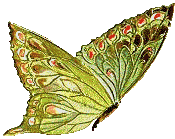 1. Tìm hiểu về bề mặt Trái Đất
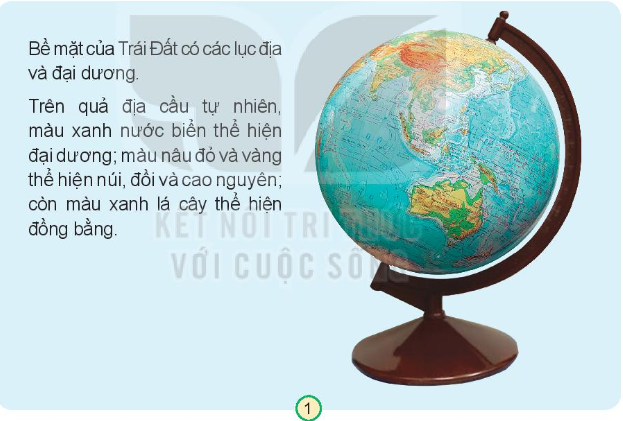 + Dựa vào màu sắc, xác định lục địa và đại dương.
2. Chỉ và nói tên các châu lục, đại dương
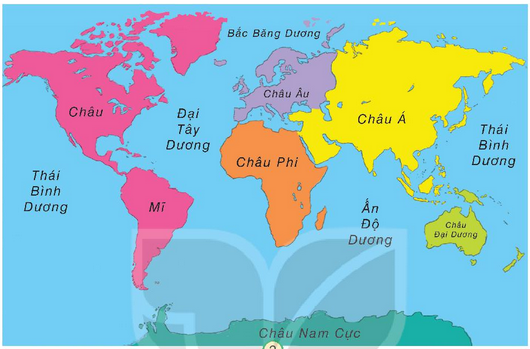 Quan sát lược đồ , chỉ và đọc tên 6 châu lục
Tên 6 châu lục là châu Á, châu Âu, châu Phi, châu Mĩ, châu Đại Dương, châu Nam Cực và có 4 đại dương là Bắc Băng Dương, Thái Bình Dương, Đại Tây Dương, Ấn độ Dương).
Chỉ vị trí của Việt Nam trên lược đồ.
3. Thực hành xác định, chỉ vị trí của từng châu lục, đại dương và nước Việt Nam trên quả địa cầu. (Làm việc nhóm 4)
Từng châu lục tiếp giáp với đại dương nào?
+ Châu Á tiếp giáp với Bắc Băng Dương, Thái Bình Dương, Ấn Độ Dương.
    Châu Âu tiếp giáp với Bắc Băng Dương, Đại Tây Dương.
    Châu Phi tiếp giáp với Ấn Độ Dương, Đại Tây Dương.
    Châu Mỹ  tiếp giáp với Bắc Băng Dương, Đại Tây Dương, Thái Bình Dương.
    Châu Đại Dương tiếp giáp với Thái Bình Dương, Ấn Độ Dương.
   Châu Nam Cực tiếp giáp với Thái Bình Dương, Đại Tây Dương, Ấn Độ Dương.
Việt Nam nằm ở châu lục nào? Châu lục đó tiếp giáp với những đại dương nào?
Việt Nam nằm ở châu Á. Châu Á tiếp giáp với Thái Bình Dương, Ấn Độ Dương, Bắc Băng Dương.
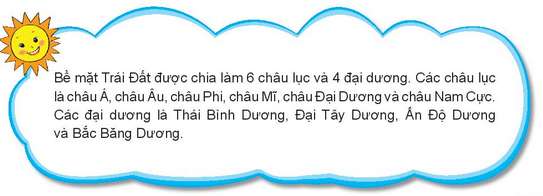 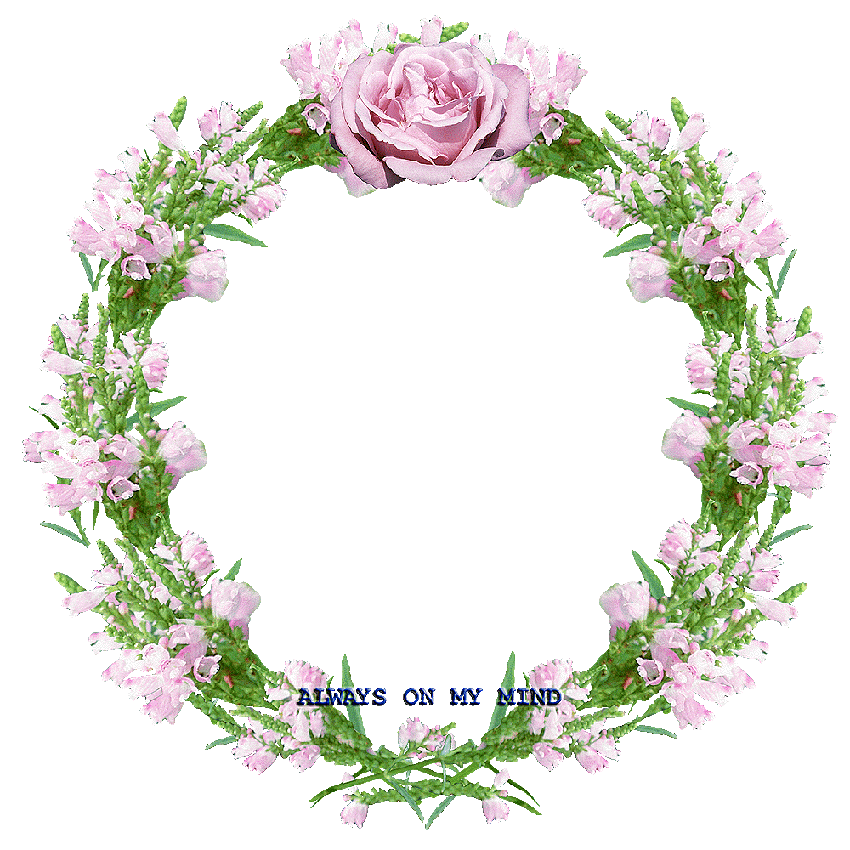 XIN CHÂN THÀNH CẢM ƠN 
QUÝ THẦY CÔ GIÁO VÀ CÁC EM